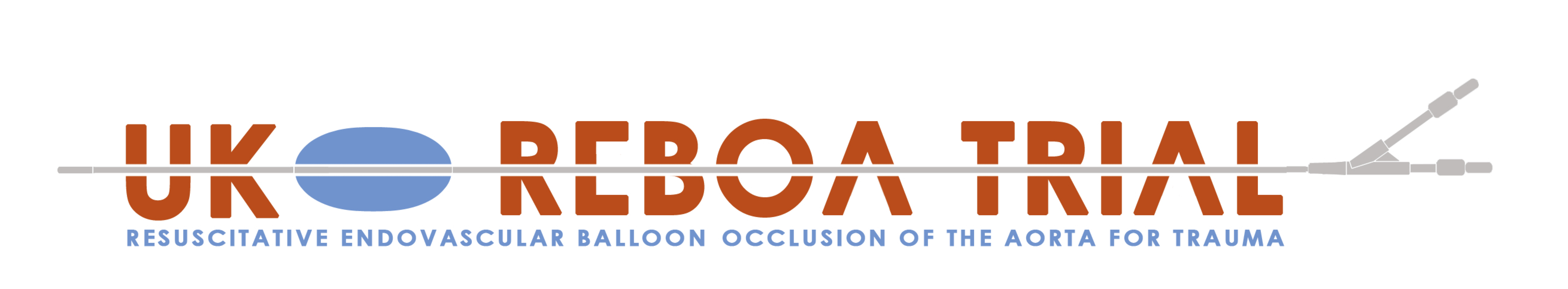 Deflation
Robbie Lendrum
Deputy Clinical Lead and Training Lead
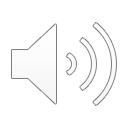 Aim
Controlled reinstitution distal flow

Prepare for and mitigate sequelae

Efficient team response
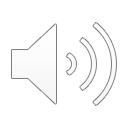 Reperfusion
Reduced afterload 
Hypovolaemia
Metabolic acidosis
Hyperkalaemia 
Hypocalcaemia
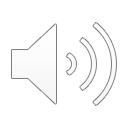 Reperfusion
Increase distal arterial pressure by 50% current baseline sequentially every 5 minutes.

Be prepared to re-inflate
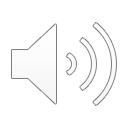 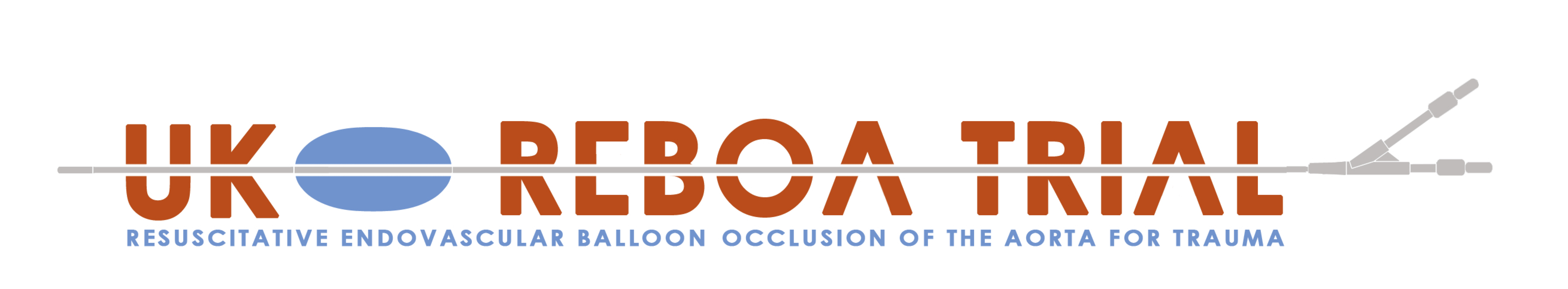 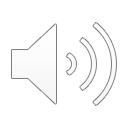 [Speaker Notes: Hence the UK-REBOA Trial]